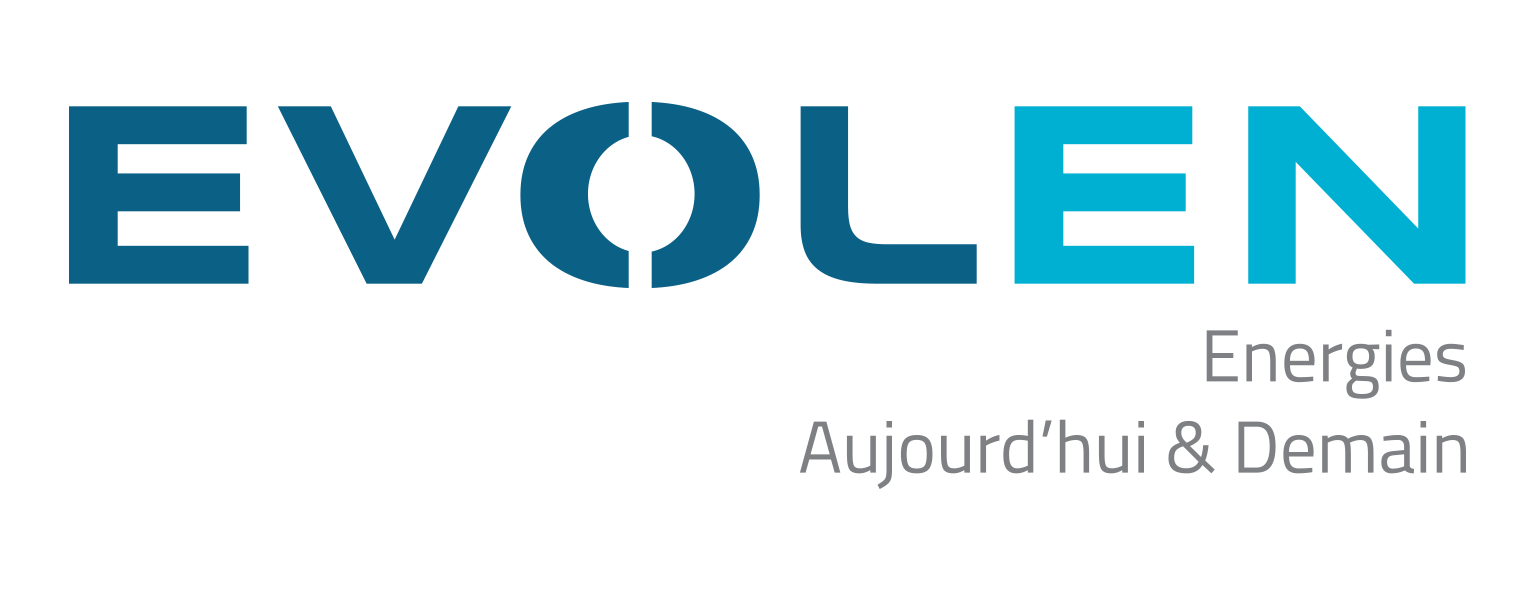 Microsoft Power BI
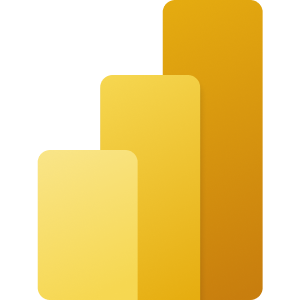 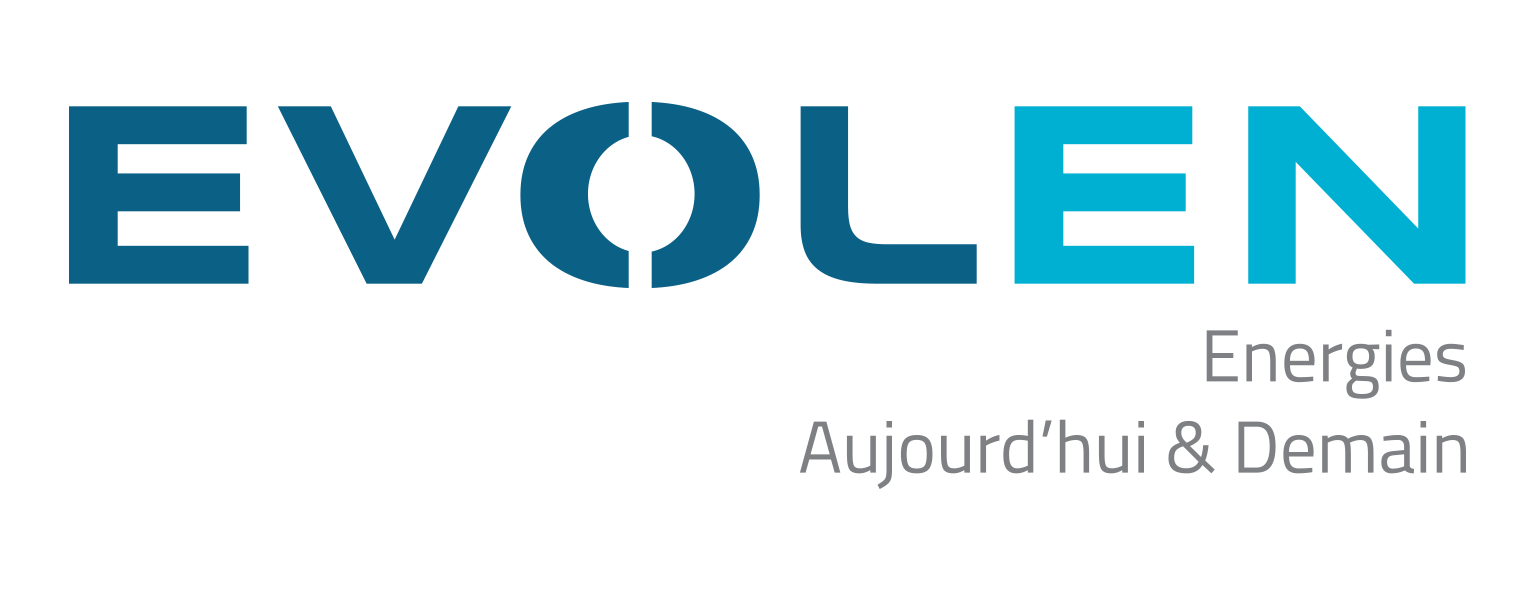 Microsoft Power BI
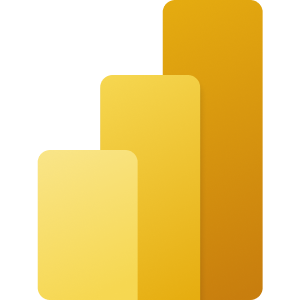 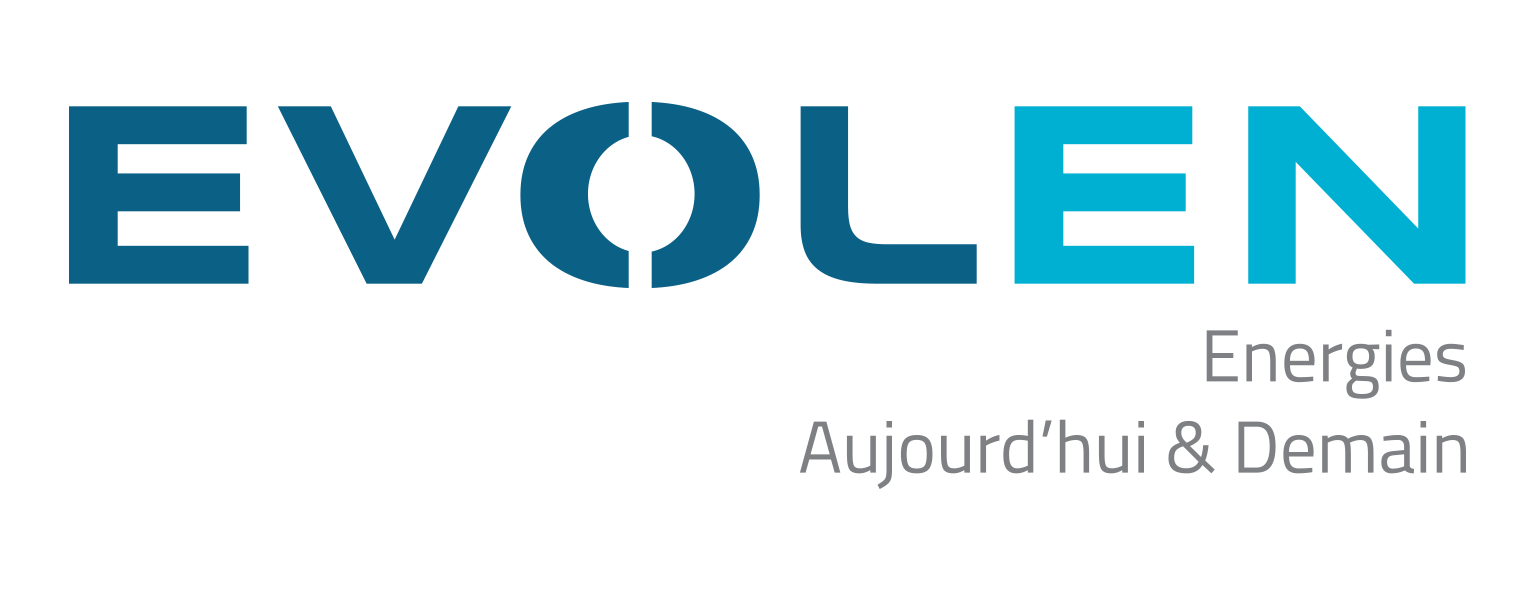 Microsoft Power BI
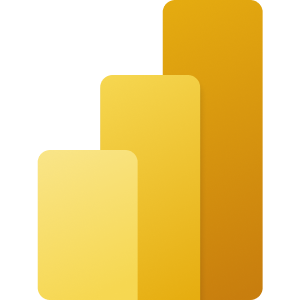 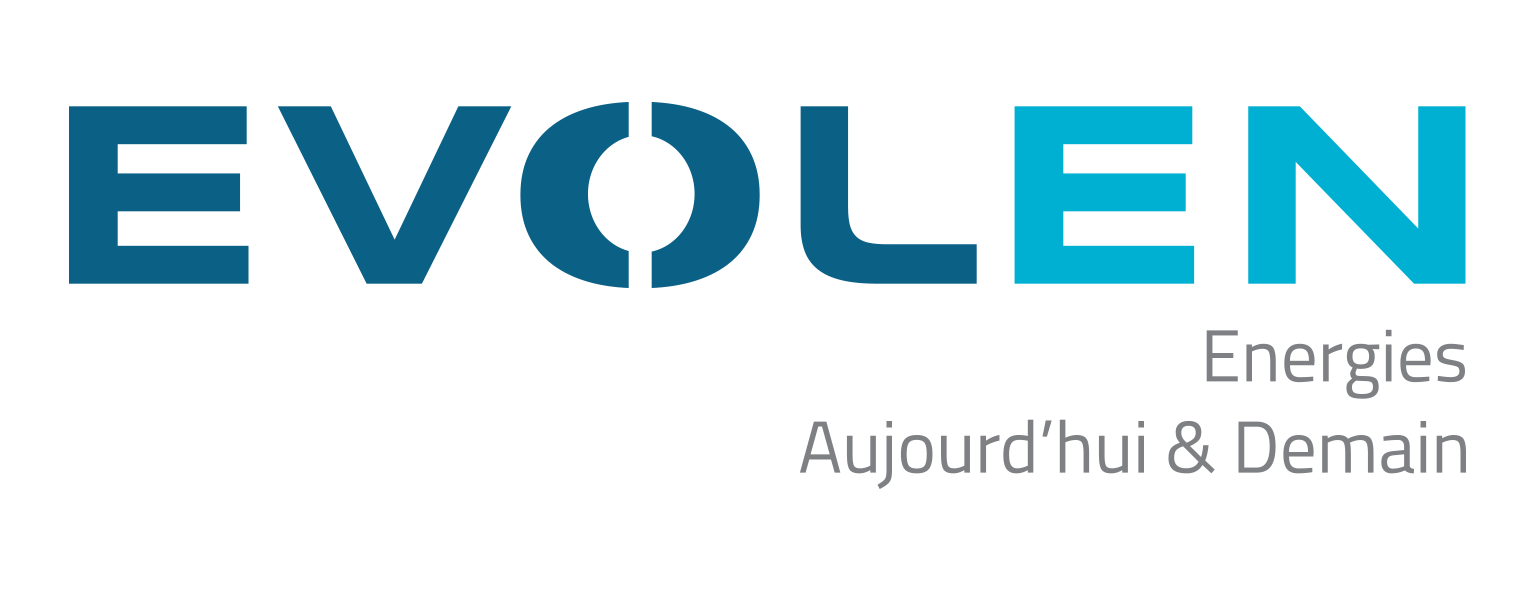 Microsoft Power BI
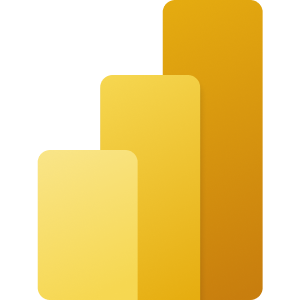 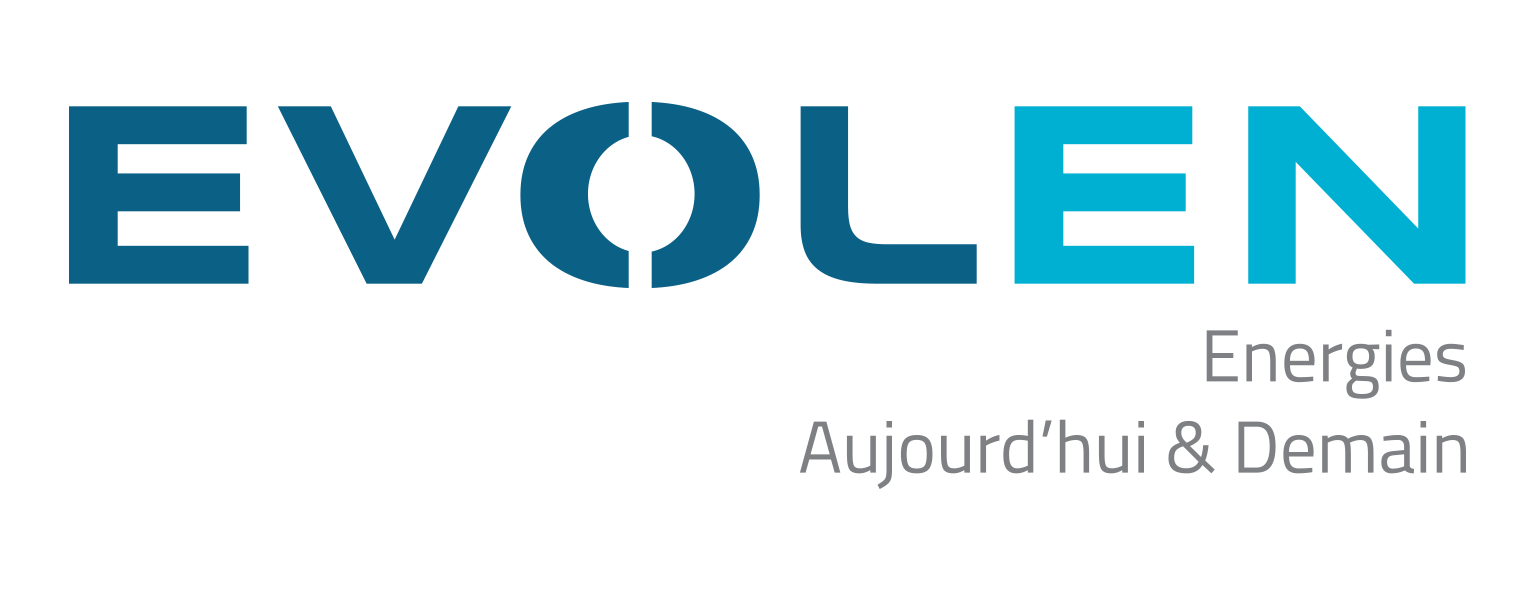 Microsoft Power BI
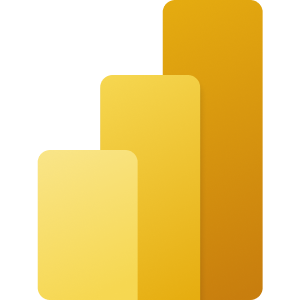 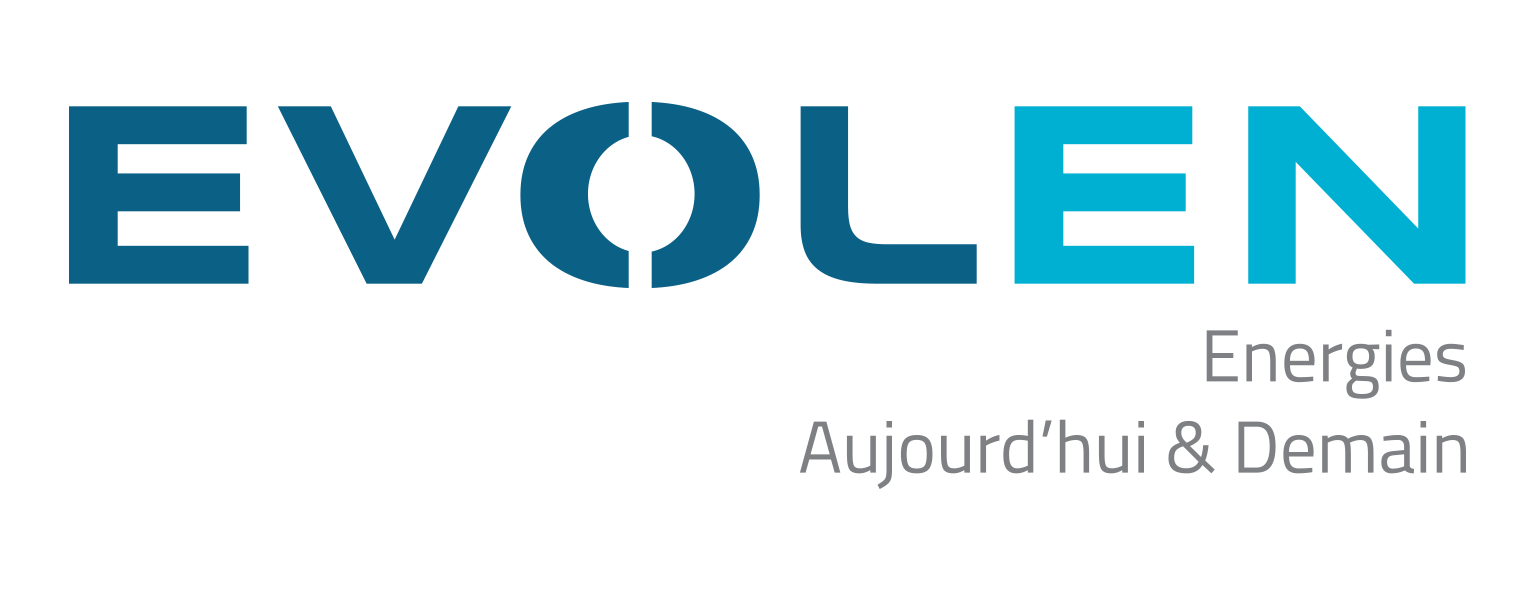 Microsoft Power BI
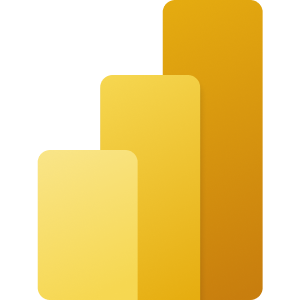